CS 61C: Great Ideas in Computer Architecture (Machine Structures)
Instructors:Randy H. KatzDavid A. Patterson
http://inst.eecs.Berkeley.edu/~cs61c/fa10
2/15/11
Spring 2010 -- Lecture #9
1
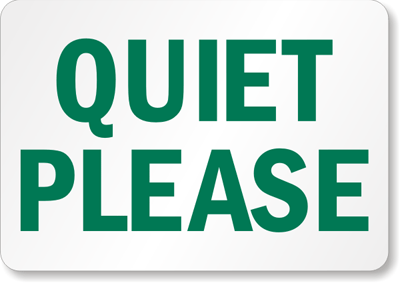 2/15/11
Spring 2010 -- Lecture #9
2
New-School Machine Structures(It’s a bit more complicated!)
Software        Hardware
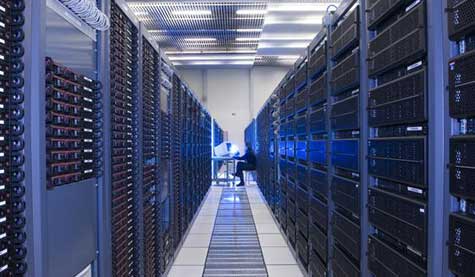 Parallel Requests
Assigned to computer
e.g., Search “Katz”
Parallel Threads
Assigned to core
e.g., Lookup, Ads
Parallel Instructions
>1 instruction @ one time
e.g., 5 pipelined instructions
Parallel Data
>1 data item @ one time
e.g., Add of 4 pairs of words
Hardware descriptions
All gates @ one time
SmartPhone
Warehouse Scale Computer
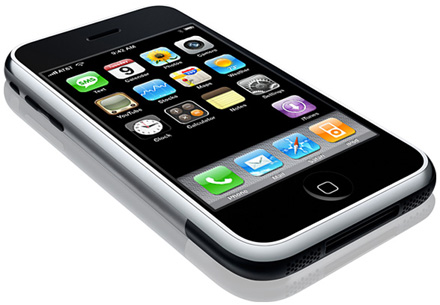 HarnessParallelism &
Achieve HighPerformance
Today’s Lecture
Computer
…
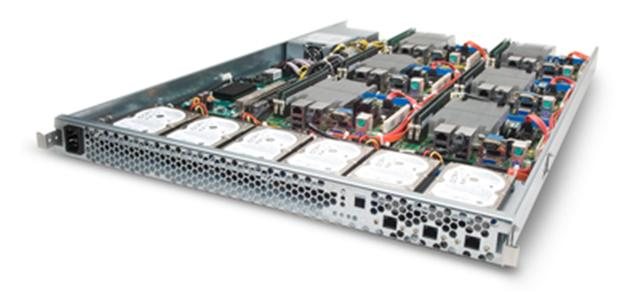 Core
Core
Memory               (Cache)
Input/Output
Core
Functional
Unit(s)
Instruction Unit(s)
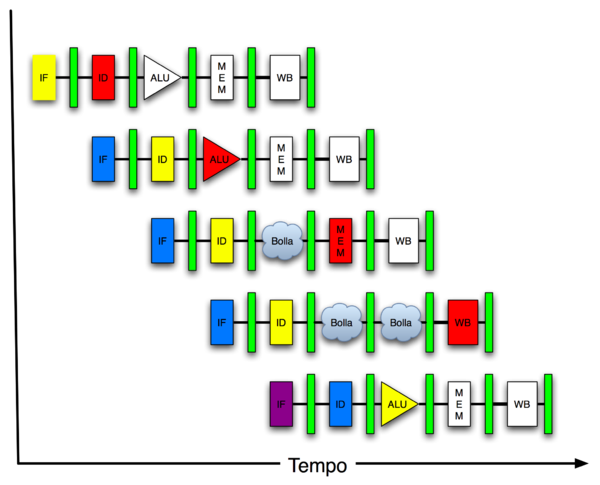 A3+B3
A2+B2
A1+B1
A0+B0
Main Memory
Logic Gates
2/15/11
Spring 2010 -- Lecture #9
3
Levels of Representation/Interpretation
Today’s Lecture
temp = v[k];
v[k] = v[k+1];
v[k+1] = temp;
High Level LanguageProgram (e.g., C)
Compiler
Anything can be representedas a number, i.e., data or instructions
lw	  $t0, 0($2)
lw	  $t1, 4($2)
sw	  $t1, 0($2)
sw	  $t0, 4($2)
Assembly  Language Program (e.g., MIPS)
Assembler
0000 1001 1100 0110 1010 1111 0101 1000
1010 1111 0101 1000 0000 1001 1100 0110 
1100 0110 1010 1111 0101 1000 0000 1001 
0101 1000 0000 1001 1100 0110 1010 1111
Machine  Language Program (MIPS)
Machine Interpretation
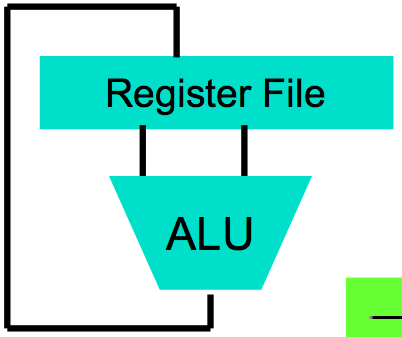 Hardware Architecture Description(e.g., block diagrams)
Architecture Implementation
Logic Circuit Description(Circuit Schematic Diagrams)
2/15/11
Spring 2010 -- Lecture #9
4
Review
Everything is a (binary) number in a computer
Instructions and data; stored program concept
Assemblers can enhance machine instruction set to help assembly-language programmer
Translate from text that easy for programmers to understand into code that machine executes efficiently: Compilers, Assemblers
Linkers allow separate translation of modules
2/15/11
Spring 2010 -- Lecture #9
5
Agenda
Compilers, Optimization, Interpreters, Just-In-Time Compiler
Administrivia
Dynamic Linking
Technology Trends Revisited
Technology Break
Components of a Computer
2/15/11
Spring 2010 -- Lecture #9
6
What’s a Compiler?
Compiler: a program that accepts as input a program text in a certain language and produces as output a program text in another language, while preserving the meaning of that text.
The text must comply with the syntax rules of whichever programming language it is written in. 
A compiler's complexity depends on the syntax of the language and how much abstraction that programming language provides. 
A C compiler is much simpler than C++ Compiler
Compiler executes before compiled program runs
2/15/11
Spring 2010 -- Lecture #9
7
Compiled Languages:Edit-Compile-Link-Run
Editor
Source
code
Compiler
Object
code
Linker
Executable
program
Editor
Source
code
Compiler
Object
code

Editor
Source
code
Compiler
Object
code
2/15/11
Spring 2010 -- Lecture #9
2-8
[Speaker Notes: If you read your code carefully and reason about it before compiling, the number of cycles through Edit-Compile-Link-Run will be reduced, perhaps even to one!]
Compiler Optimization
gcc compiler options
-O1: the compiler tries to reduce code size and execution time, without performing any optimizations that take a great deal of compilation time
-O2: Optimize even more. GCC performs nearly all supported optimizations that do not involve a space-speed tradeoff. As compared to -O, this option increases both compilation time and the performance of the generated code
-O3: Optimize yet more. All -O2 optimizations and also turns on the -finline-functions, …
2/15/11
Spring 2010 -- Lecture #9
9
What is Typical Benefit of Compiler Optimization?
What is a typical program?
For now, try a toy program: 
	BubbleSort.c
#define ARRAY_SIZE 20000
int main() {
  int iarray[ARRAY_SIZE], x, y, holder;	
for(x = 0; x < ARRAY_SIZE; x++)
    for(y = 0; y < ARRAY_SIZE-1; y++)
      if(iarray[y] > iarray[y+1]) {
        holder = iarray[y+1];
        iarray[y+1] = iarray[y];
        iarray[y] = holder;
      }
}
2/15/11
Spring 2010 -- Lecture #9
10
[Speaker Notes: Login into lab computer and try gcc-mips

I tried to build gcc on a mac machine today, but failed even after applying Scott's patches.  I think it will take more time to port the toolchain to snow leopard, but I can get it working before next week's lab.  In the meantime you can login to nova.cs.berkeley.edu and use mips-gcc.

61C password

$ ssh cs61c@nova.cs.berkeley.edu
$ mips-gcc -S test.c (assuming you have test.c)
$ cat test.c]
Unoptimized MIPS Code
$L11:
$L9:
        lw      $2,80020($sp)
        addu    $3,$2,1
        sw      $3,80020($sp)
        j       $L7
$L8:
$L5:
        lw      $2,80016($sp)
        addu    $3,$2,1
        sw      $3,80016($sp)
        j       $L3
$L4:
$L2:
        li      $12,65536
        ori     $12,$12,0x38b0
        addu    $13,$12,$sp
        addu    $sp,$sp,$12
        j       $31
$L3:
        lw      $2,80016($sp)
        slt     $3,$2,20000
        bne     $3,$0,$L6
        j       $L4
$L6:
        .set    noreorder
        nop
        .set    reorder
        sw      $0,80020($sp)
$L7:
        lw      $2,80020($sp)
        slt     $3,$2,19999
        bne     $3,$0,$L10
        j       $L5
$L10:
        lw      $2,80020($sp)
        move    $3,$2
        sll     $2,$3,2
        addu    $3,$sp,16
addu    $2,$3,$2
        lw      $4,80020($sp)
        addu    $3,$4,1
        move    $4,$3
        sll     $3,$4,2
        addu    $4,$sp,16
        addu    $3,$4,$3
        lw      $2,0($2)
        lw      $3,0($3)
        slt     $2,$3,$2
        beq     $2,$0,$L9
        lw      $3,80020($sp)
        addu    $2,$3,1
        move    $3,$2
       sll     $2,$3,2
        addu    $3,$sp,16
        addu    $2,$3,$2
        lw      $3,0($2)
        sw      $3,80024($sp
lw      $3,80020($sp)
        addu    $2,$3,1
        move    $3,$2
        sll     $2,$3,2
        addu    $3,$sp,16
        addu    $2,$3,$2
        lw      $3,80020($sp)
        move    $4,$3
        sll     $3,$4,2
        addu    $4,$sp,16
        addu    $3,$4,$3
        lw      $4,0($3)
        sw      $4,0($2)
        lw      $2,80020($sp)
       move    $3,$2
        sll     $2,$3,2
        addu    $3,$sp,16
        addu    $2,$3,$2
        lw      $3,80024($sp)
        sw      $3,0($2)
2/15/11
Spring 2010 -- Lecture #9
11
-O2 optimized MIPS Code
li      $13,65536                       
        ori     $13,$13,0x3890
        addu    $13,$13,$sp
        sw      $28,0($13)
        move    $4,$0
        addu    $8,$sp,16
$L6:
        move    $3,$0
        addu    $9,$4,1
        .p2align 3
$L10:
        sll     $2,$3,2
        addu    $6,$8,$2
        addu    $7,$3,1
        sll     $2,$7,2
        addu    $5,$8,$2
        lw      $3,0($6)
        lw      $4,0($5)
slt     $2,$4,$3
        beq     $2,$0,$L9
        sw      $3,0($5)
        sw      $4,0($6)
$L9:
        move    $3,$7
        slt     $2,$3,19999
        bne     $2,$0,$L10
        move    $4,$9
        slt     $2,$4,20000
        bne     $2,$0,$L6
        li      $12,65536
        ori     $12,$12,0x38a0
        addu    $13,$12,$sp
        addu    $sp,$sp,$12
        j       $31
        .
2/15/11
Spring 2010 -- Lecture #9
12
What’s an Interpreter?
It reads and executes source statements executed one at a time
No linking
No machine code generation, so more portable
Start executing quicker, but run much more slowly than compiled code
Performing the actions straight from the text allows better error checking and reporting to be done
The interpreter stays around during execution
Unlike compiler, some work is done after program starts
Writing an interpreter is much less work than writing a compiler
2/15/11
Spring 2010 -- Lecture #9
13
Interpreted Languages:Edit-Run
Editor
Source
code
Interpreter

2/15/11
Spring 2010 -- Lecture #9
2-14
[Speaker Notes: When you use an interpreted language, the program that is being executed is the interpreter; the text of your program serves as data for the interpreter.]
Compiler vs. Interpreter Advantages
Compilation: 
Faster Execution
Single file to execute
Compiler can do better diagnosis of syntax and semantic errors, since it has more info than an interpreter (Interpreter only sees one line at a time)
Can find syntax errors before run program
Compiler can optimize code
Interpreter: 
Easier to debug program
Faster development time
2/15/11
Spring 2010 -- Lecture #9
15
Compiler vs. Interpreter Disadvantages
Compilation: 
Harder to debug program
Takes longer to change source code, recompile, and relink
Interpreter:
Slower execution times
No optimization
Need all of source code available
Source code larger than executable for large systems
Interpreter must remain installed while the program is interpreted
2/15/11
Spring 2010 -- Lecture #9
16
Java’s Hybrid Approach:Compiler + Interpreter
A Java compiler converts Java source code into instructions for the Java Virtual Machine (JVM)
These instructions, called bytecodes, are same for any computer / OS
A CPU-specific Java interpreter interprets bytecodes on a particular computer
2/15/11
Spring 2010 -- Lecture #9
2-17
[Speaker Notes: Java Virtual Machine is an imaginary computer with a CPU instruction set that is “the least common denominator” for typical real CPUs.]

Java’s Compiler + Interpreter
Editor
Compiler
:
:
7


Hello.java
Hello.class

K
Interpreter
Interpreter

Hello,
World!
2/15/11
Spring 2010 -- Lecture #9
2-18
[Speaker Notes: There is also JIT (Just-In-Time) compiler technology where the program is interpreted and compiled at the same time.  On subsequent runs the compiled code is used; there is no need to reinterpret it.]
Why Bytecodes?
Platform-independent
Load from the Internet faster than source code
Interpreter is faster and smaller than it would be for Java source
Source code is not revealed to end users
Interpreter performs additional security checks, screens out malicious code
2/15/11
Spring 2010 -- Lecture #9
2-19
[Speaker Notes: Java’s culture is pretty open, and many applets are available on the Internet with their source code.  Still, software vendors may want to protect their source code.

For obvious reasons, the interpreter wouldn’t allow an applet to read or write files on your computer.

Hackers have peculiar ethics (or rather, a gap in ethics): they won’t go around checking locks on the doors of houses or cars or spread real disease germs (even if non-lethal ones), but they will break into your computer system (which may be much more harmful and expensive) and spread computer viruses.]
JVM uses Stack vs. Registers
a = b + c;
=>
iload b	; push b onto Top Of Stack (TOS)
iload c	; push c onto Top Of Stack (TOS)
iadd	; Next to top Of Stack (NOS) =
		; Top Of Stack (TOS) + NOS
istore a	; store TOS into a and pop stack
2/15/11
Spring 2010 -- Lecture #9
20
Java Bytecodes (Stack) vs. MIPS (Reg.)
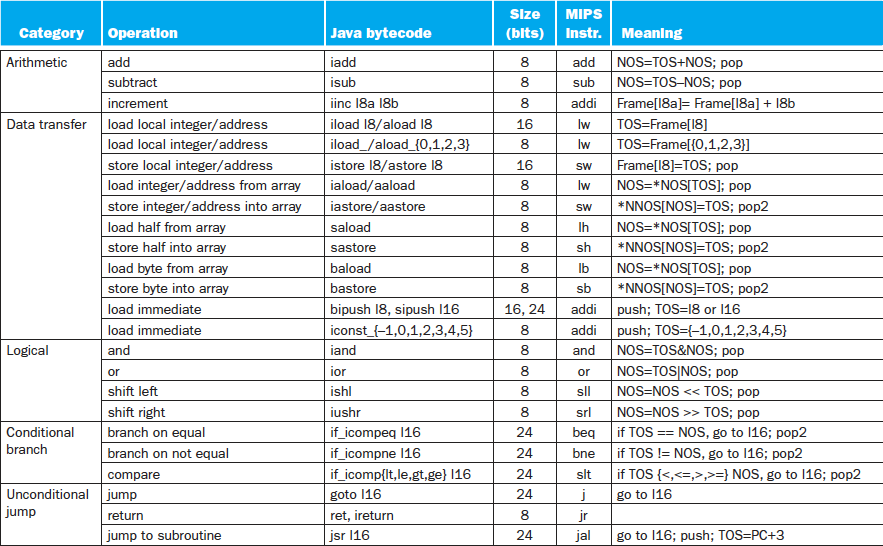 2/15/11
Spring 2010 -- Lecture #9
21
Starting Java Applications
Simple portable instruction set for the JVM
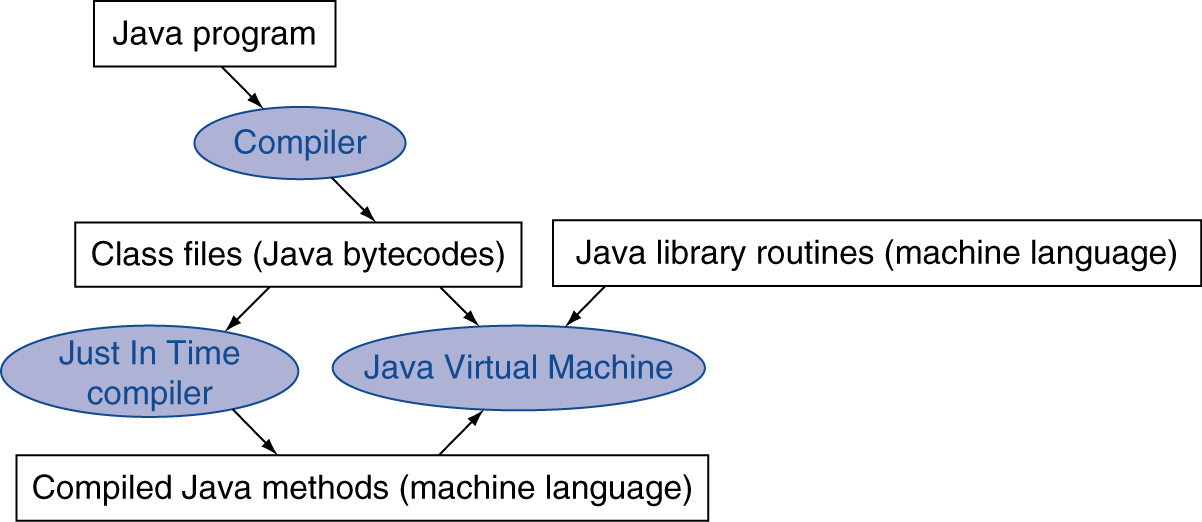 Compiles bytecodes of “hot” methods into native code for host machine
Interprets bytecodes
Just In Time (JIT) compiler translates bytecode into machine language just before execution
Spring 2010 -- Lecture #9
2/15/11
22
Agenda
Compilers, Optimization, Interpreters, Just-In-Time Compiler
Administrivia
Dynamic Linking
Technology Trends Revisited
Technology Break
Components of a Computer
2/15/11
Spring 2010 -- Lecture #9
23
Administrivia
Labs 5and 6 posted, Project 2 posted
Homework, Proj 2- Part 1 Due Sunday @ 11:59:59
Want in from the Wait List?
Sign up for Lab 019 (Friday, 7-9 PM – there is space available! 13 on wait list, 8 slots for Friday)
Midterm is now on the horizon:
Exam: Tu, Mar 8, 6-9 PM, 145/155 Dwinelle
No discussion during exam week, no lecture March 8
TA Review: Su, Mar 6, 2-5 PM, 2050 VLSB
Small number of special consideration cases, due to class conflicts, etc.—contact Dave or Randy
2/15/11
Spring 2011 -- Lecture #7
24
Projects
Project 1: MapReduce on EC2
No credit if programs didn’t compile
6 that used combiners worked after regrade
Can’t share even a little code with your friend; mostly your own is not your own
Project 2: MIPS ISA simulator in C
Add ~ 200 (repetitive) lines of C code to framework
Lots of Cut & Past
Appendix B describes all MIPS instructions in detail
Make your own unit test!
2/15/11
Spring 2010 -- Lecture #9
25
EC2 instances over 2 weeks
2/15/11
Spring 2010 -- Lecture #9
26
EC2 usage: $/studentAvg $40,25th $30,75th $55
2/15/11
Spring 2010 -- Lecture #9
27
Computers In The News
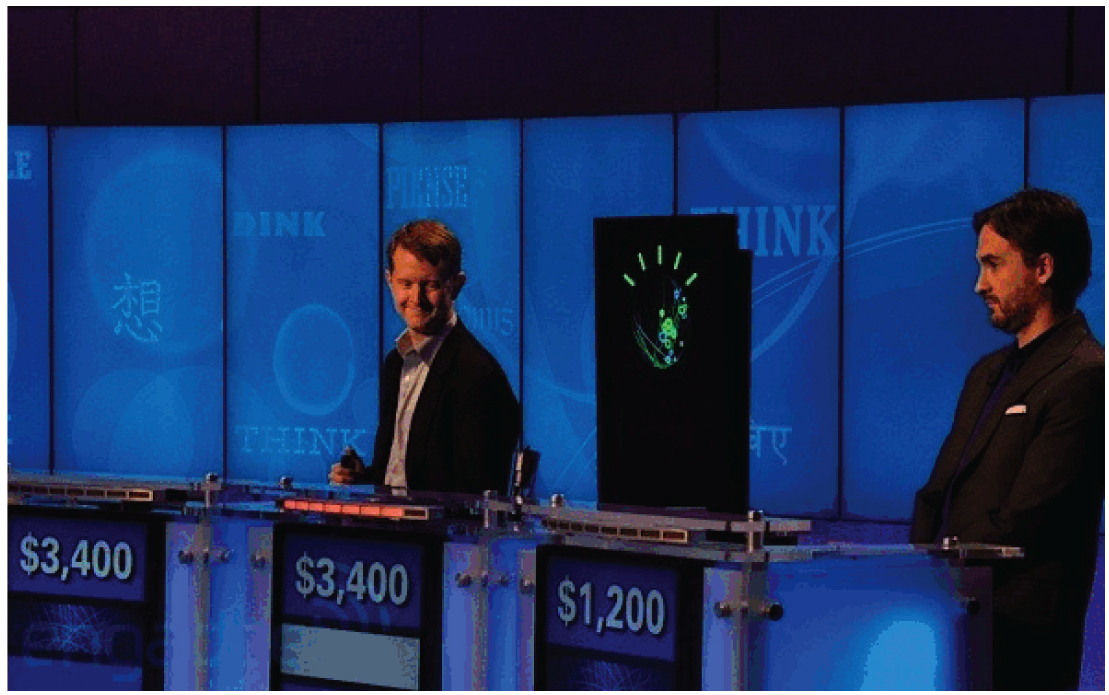 IBM Watson plays Jeopardy! with champions
A significant milestone in computing, on par with IBM Deep Blue vs. Kasparov in chess in 1997?
Tonight & Wed 2/16 7-7:30PM KGO Channel 7
http://www-03.ibm.com/innovation/us/watson
2/15/11
Spring 2011 -- Lecture #8
28
Dynamic Linking
Only link/load library procedure when it is called
Automatically picks up new library versions
Requires procedure code to be relocatable
Avoids image bloat caused by static linking of all (transitively) referenced libraries
Dynamic linking is default on UNIX and Windows Systems
29
2/15/11
Spring 2010 -- Lecture #9
Dynamic Linking Idea
1st time pay extra overhead of DLL (Dynamically Linked Library), subsequent times almost no cost
Compiler sets up code and data structures to find desired library first time
Linker fixes up address at runtime so fast call subsequent times
Note that return from library is fast every time
2/15/11
Spring 2010 -- Lecture #9
30
Dynamic Linkage
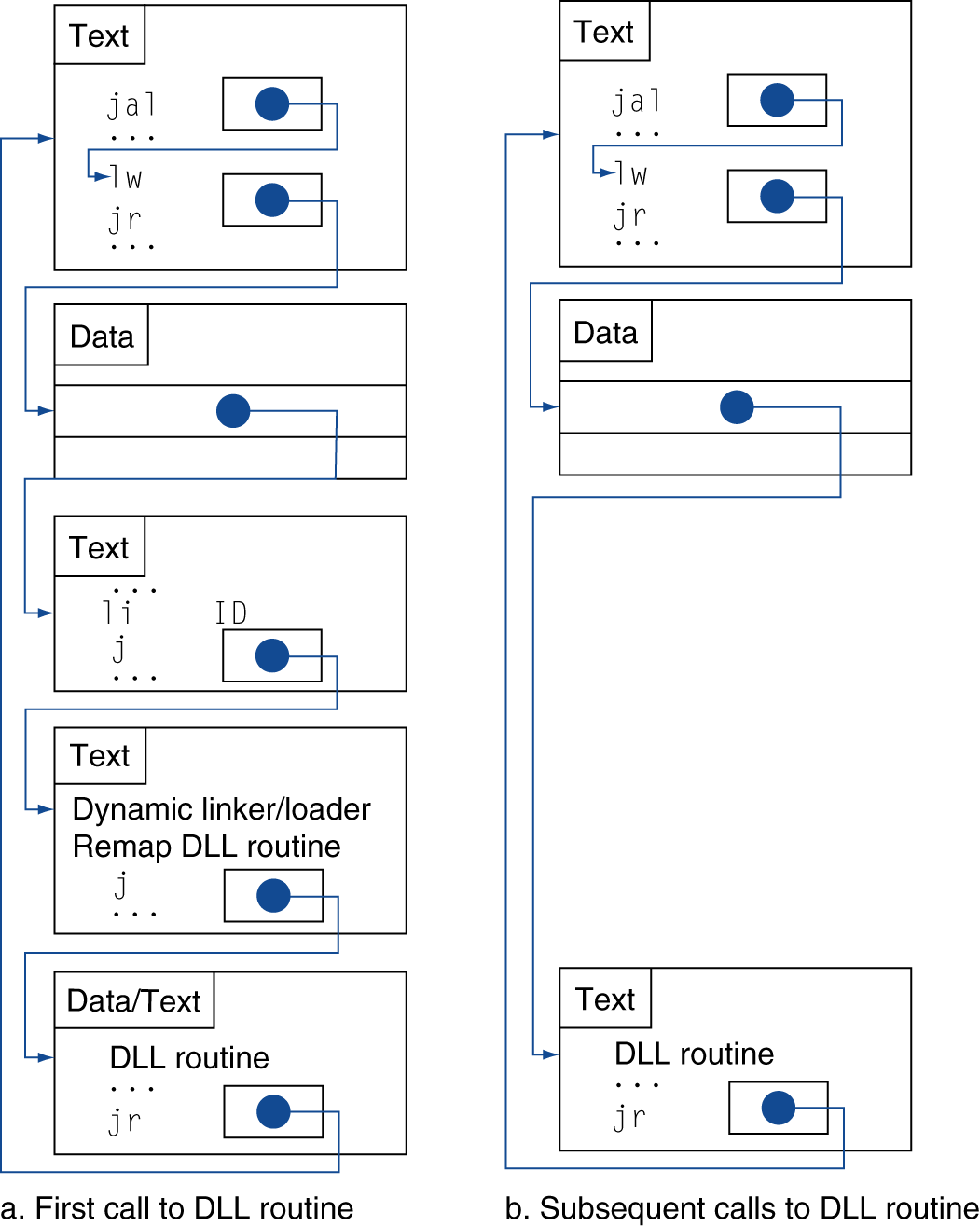 Call to DLL Library
Indirection table that initially
points to stub code
Stub: Loads routine ID so can find desired library,Jump to linker/loader
Indirection table now points to DLL
Linker/loader code finds desired library and edits jump address in indirection table, jumps to desired routine
Dynamically mapped code executes and returns
31
2/15/11
Spring 2010 -- Lecture #9
[Speaker Notes: Book has more detailed figure
At compile time these data structures to point into the linker
At run time the linker edits the file]
Dynamic Linkage
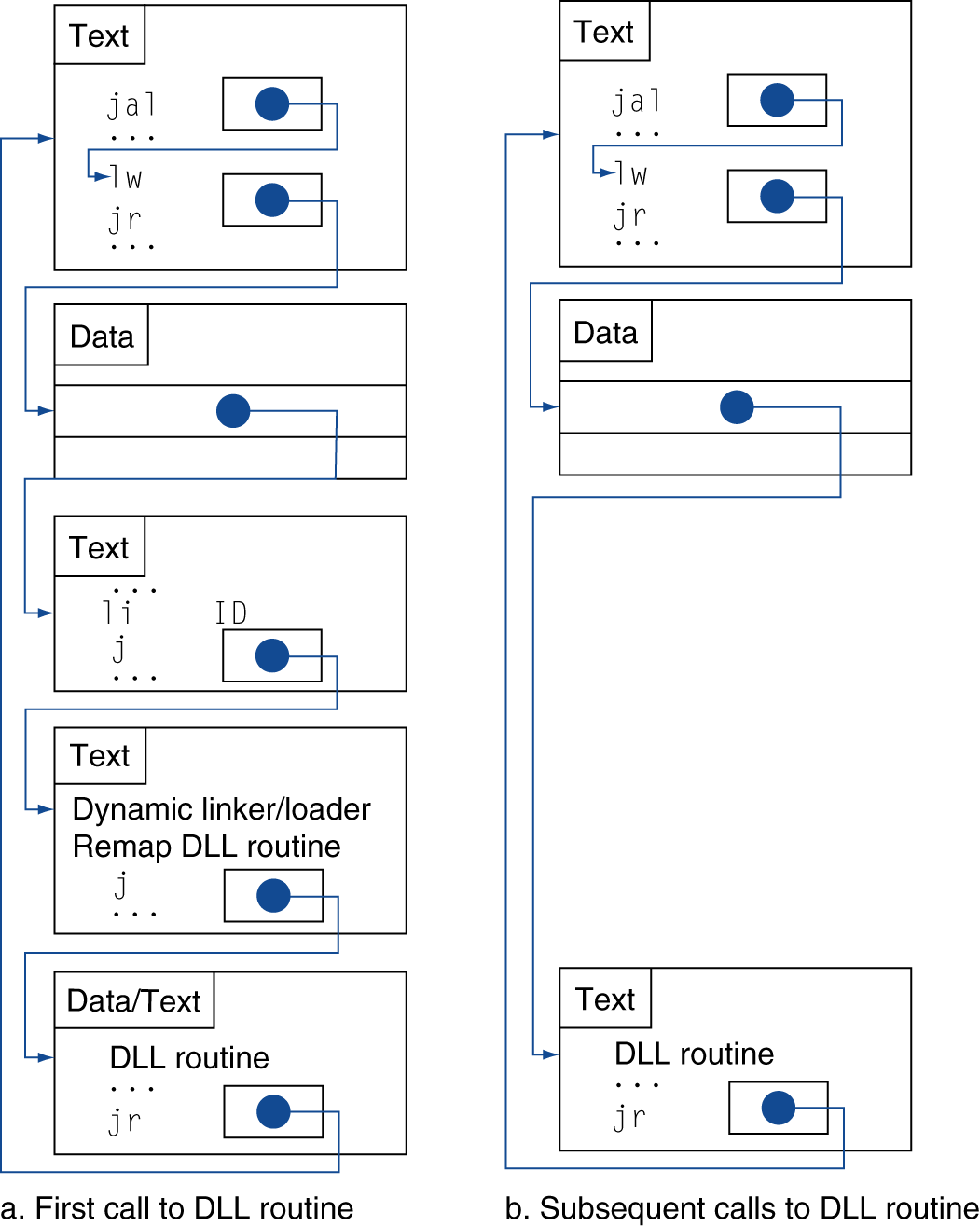 Call to DLL Library
Indirection table that initially
points to stub code
Stub: Loads routine ID so can find desired library,Jump to linker/loader
Indirection table now points to DLL
Linker/loader code finds desired library and edits jump address in indirection table, jumps to desired routine
Dynamically mapped code executes and returns
32
2/15/11
Spring 2010 -- Lecture #9
[Speaker Notes: Book has more detailed figure
At compile time these data structures to point into the linker
At run time the linker edits the file]
Technology Cost over Time: What does Improving Technology Look Like?
Student Roulette?
Cost
$
A
D
B
C
Time
2/15/11
Spring 2010 -- Lecture #9
33
Technology Cost over Time
Cost
$
C
Time
2/15/11
Spring 2010 -- Lecture #9
34
Technology Cost over TimeSuccessive Generations
Cost
$
How Can Tech Gen 2 Replace Tech Gen 1?
Technology Generation 1
Technology Generation 2
Technology Generation 2
Technology Generation 3
Time
2/15/11
Spring 2010 -- Lecture #9
35
Moore’s Law
Gordon Moore, “Cramming more components onto integrated circuits,” Electronics, Volume 38, Number 8, April 19, 1965
“The complexity for minimum component costs has increased at a rate of roughly a factor of two per year. …That means by 1975, the number of components per integrated circuit for minimum cost will be 65,000.” (from 50 in 1965)
“Integrated circuits will lead to such wonders as home computers--or at least terminals connected to a central computer--automatic controls for automobiles, and personal portable communications equipment. The electronic wristwatch needs only a display to be feasible today.”
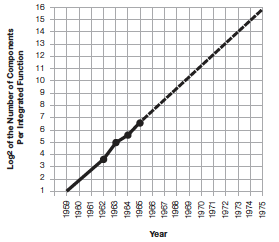 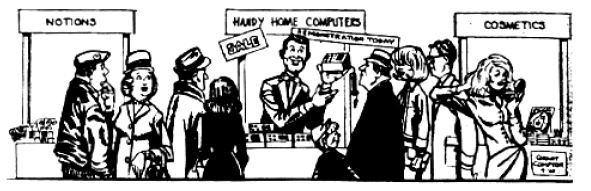 2/15/11
Spring 2010 -- Lecture #9
36
Predicts: 2X Transistors / chip every 2 years
Moore’s Law
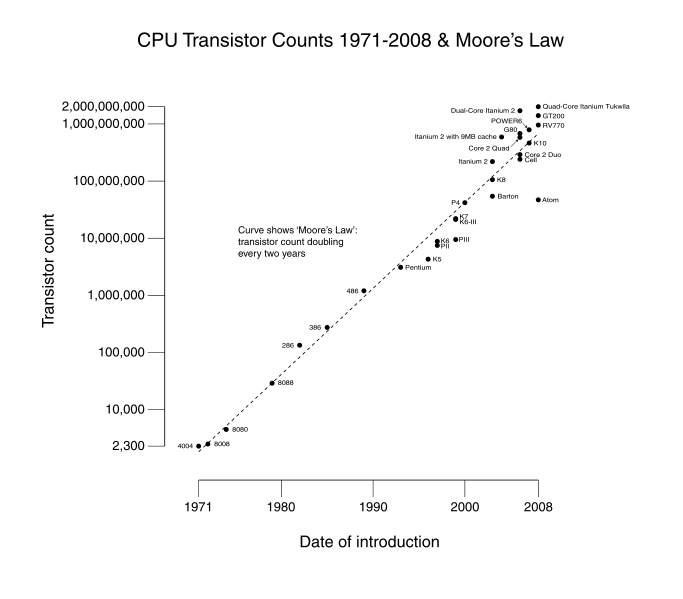 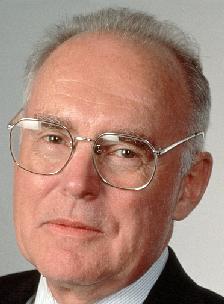 # of transistors on an  integrated circuit (IC)
Gordon MooreIntel CofounderB.S. Cal 1950!
Year
2/15/11
Spring 2010 -- Lecture #9
37
Memory Chip Size
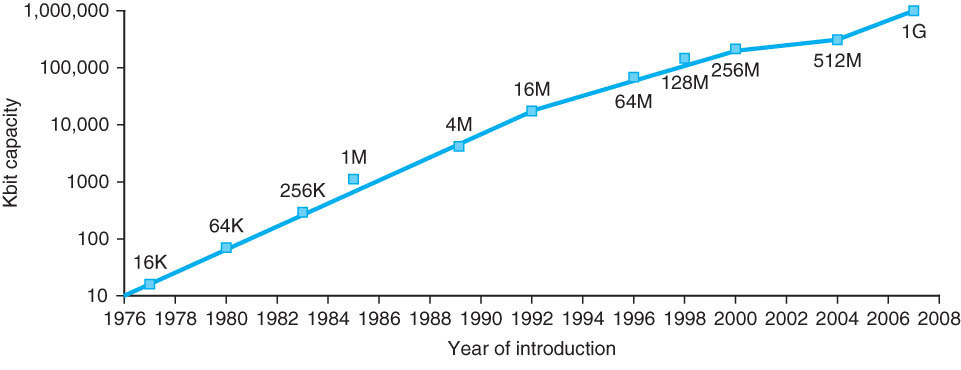 4x in 3 years
2x in 3 years
Growth in memory capacity slowing
2/15/11
Spring 2010 -- Lecture #9
38
End of Moore’s Law?
It’s also a law of investment in equipment as well as increasing volume of integrated circuits that need more transistors per chip
Exponential growth cannot last forever
More transistors/chip will end during your careers
2020? 2025?
(When) will something replace it?
2/15/11
Spring 2010 -- Lecture #9
39
Technology Trends: Uniprocessor Performance (SPECint)
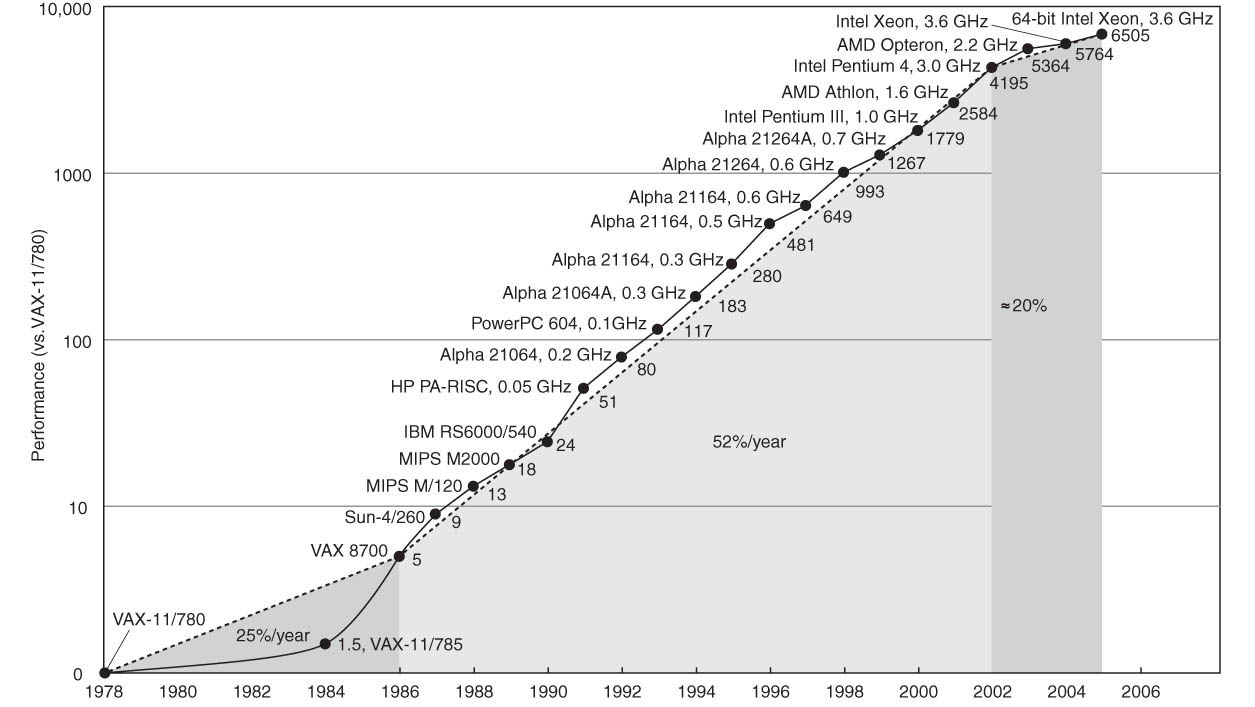 Improvements in processor performance have slowed
Why?
2/15/11
Spring 2010 -- Lecture #9
40
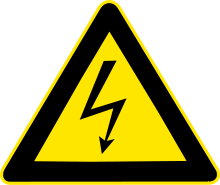 Limits to Performance:Faster Means More Power
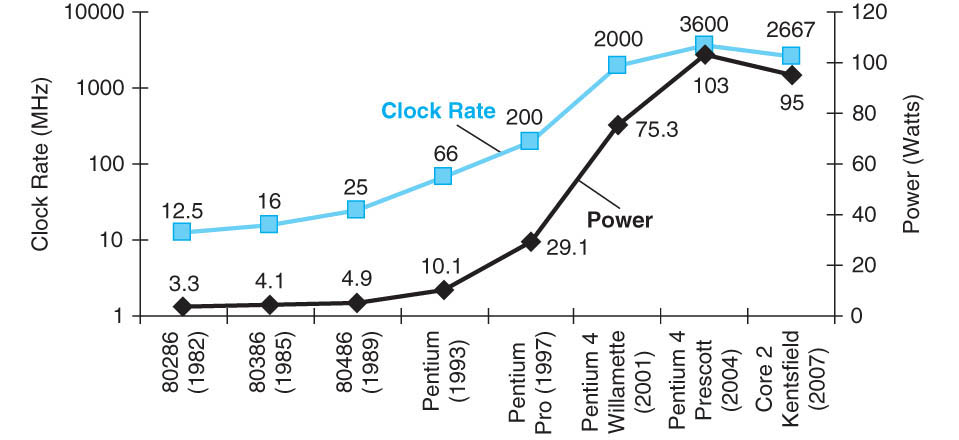 P = CV2f
2/15/11
Spring 2010 -- Lecture #9
41
P = C V2 f
Power is proportional to Capacitance * Voltage2 * Frequency of switching
What is the effect on power consumption of:
“Simpler” implementation (fewer transistors)?
Smaller implementation (shrunk down design)?
Reduced voltage?
Increased clock frequency?
2/15/11
Spring 2010 -- Lecture #9
42
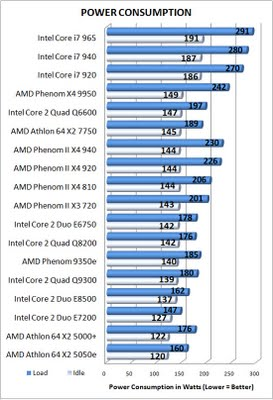 Doing Nothing Well—NOT!
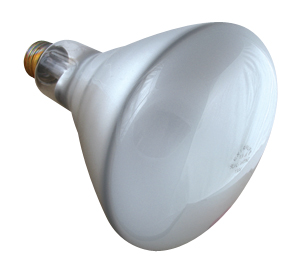 Traditional processors consume about two thirds as much power at idle (doing nothing) as they do at peak
Higher performance (server class) processors approaching 300 W at peak
Implications for battery life?
2/15/11
Spring 2010 -- Lecture #9
43
Computer Technology: Growing, But More Slowly
Processor
Speed 2x / 1.5 years (since ’85-”05) [slowing!]
Now +2 cores / 2 years
When you graduate: 3-4 GHz, 10-14 Cores
Memory (DRAM)
Capacity: 2x / 2 years (since ’96) [slowing!]
Now 2X/3-4 years
When you graduate: 8-16 GigaBytes
Disk
Capacity: 2x / 1 year (since ’97)
250X size last decade
When you graduate: 6-12 TeraBytes
Network
Core: 2x every 2 years
Access: 100-1000 mbps from home, 1-10 mbps cellular
2/15/11
Spring 2010 -- Lecture #9
44
Five Components of a Computer
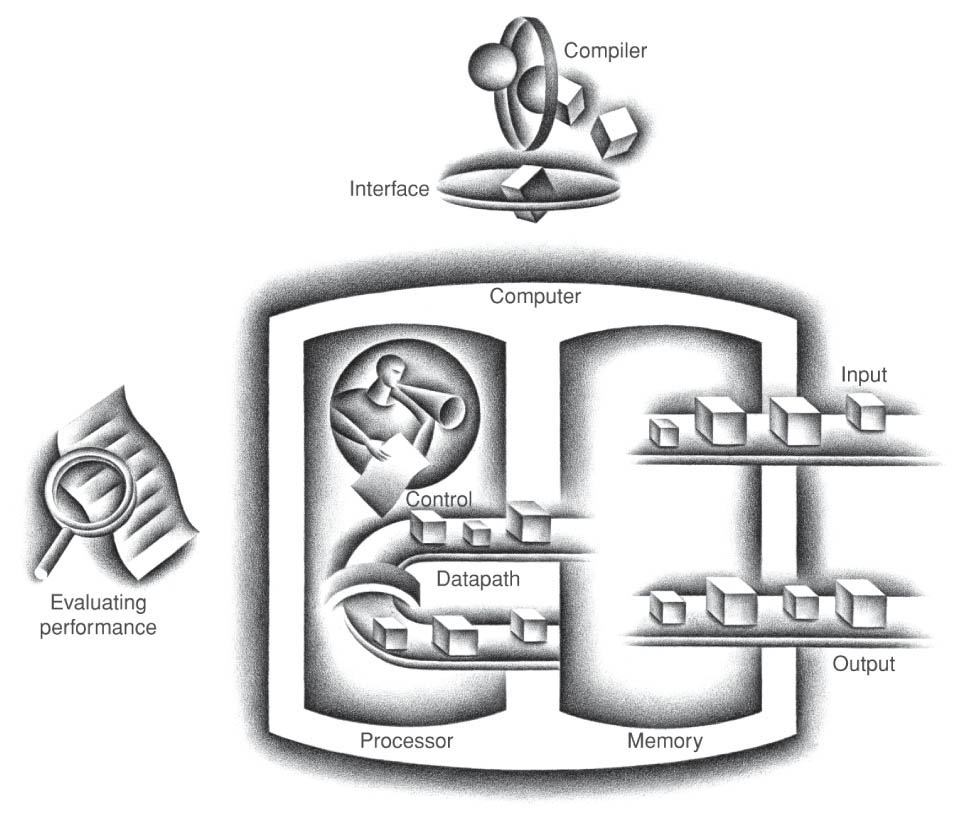 Control
Datapath
Memory
Input
Output
2/15/11
Spring 2010 -- Lecture #9
45
[Speaker Notes: That is, any computer, no matter how primitive or advance, can be divided into five parts:
1. The input devices bring the data from the outside world into the computer.
2. These data are kept in the computer’s memory  until ...
3. The datapath request and process them.
4. The operation of the datapath is controlled by the computer’s controller.
All the work done by the computer will NOT do us any good unless we can get the data back to the outside world. 
 5. Getting the data back to the outside world is the job of the output devices.

The most COMMON way to connect these 5 components together is to use a network of busses.]
Reality Check: Typical MIPS Chip Die Photograph
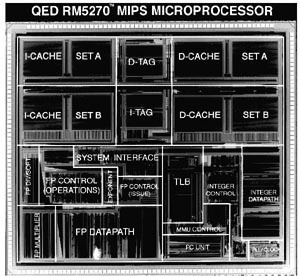 Protection-oriented
Virtual
Memory
Support
Performance
Enhancing
On-Chip
Memory
(iCache +
dCache)
Floating Pt
Control and
Datapath
Integer
Control and
Datapath
2/15/11
Spring 2010 -- Lecture #9
46
The Processor
Processor (CPU): the active part of the computer, which does all the work (data manipulation and decision-making)
Datapath: portion of the processor which contains hardware necessary to perform operations required by the processor (the brawn)
Control: portion of the processor (also in hardware) which tells the datapath what needs to be done (the brain)
2/15/11
Spring 2010 -- Lecture #9
47
Stages of the Datapath : Overview
Problem: a single, atomic block which “executes an instruction” (performs all necessary operations beginning with fetching the instruction) would be too bulky and inefficient
Solution: break up the process of “executing an instruction” into stages or phases, and then connect the phases to create the whole datapath
Smaller phases are easier to design
Easy to optimize (change) one phase without touching the others
2/15/11
Spring 2010 -- Lecture #9
48
Instruction Level Parallelism
P 1
P 6
P 2
P 7
P 11
P 3
P 8
P 12
P 4
P 9
P 10
P 5
Instr 1
IF
IF
IF
IF
IF
IF
IF
IF
IF
ID
ID
ID
ID
ID
ID
ID
ID
ID
ALU
ALU
ALU
ALU
ALU
ALU
ALU
ALU
ALU
MEM
MEM
MEM
MEM
MEM
MEM
MEM
MEM
MEM
WR
WR
WR
WR
WR
WR
WR
WR
WR
Instr 2
Instr 2
Instr 3
Instr 8
Instr 7
Instr 6
Instr 5
Instr 4
2/15/11
Spring 2010 -- Lecture #9
49
Project 2 Warning
You are going to write a simulator in C for MIPS, implementing these 5 phases of execution
2/15/11
Spring 2010 -- Lecture #9
50
Phases of the Datapath (1/5)
There is a wide variety of MIPS instructions: so what general steps do they have in common?
Phase 1: Instruction Fetch
No matter what the instruction, the 32-bit instruction word must first be fetched from memory (the cache-memory hierarchy)
Also, this is where we Increment PC (that is, PC = PC + 4, to point to the next instruction: byte addressing so + 4)
Simulator: Instruction = Memory[PC]; PC+=4;
2/15/11
Spring 2010 -- Lecture #9
51
Phases of the Datapath (2/5)
Phase 2: Instruction Decode
Upon fetching the instruction, we next gather data from the fields (decode all necessary instruction data)
First, read the opcode to determine instruction type and field lengths
Second, read in data from all necessary registers
For add, read two registers
For addi, read one register
For jal, no reads necessary
2/15/11
Spring 2010 -- Lecture #9
52
Simulator for Decode Phase
Register1 = Register[rsfield];
Register2 = Register[rtfield];
if (opcode == 0) …
	else if (opcode >5 && opcode <10) …
		else if (opcode …) …
			else if (opcode …) …
Better C statement for chained if statements?
Student Roulette?
2/15/11
Spring 2010 -- Lecture #9
53
Phases of the Datapath (3/5)
Phase 3: ALU (Arithmetic-Logic Unit)
Real work of most instructions is done here: arithmetic (+, -, *, /), shifting, logic (&, |), comparisons (slt)
What about loads and stores?
lw   $t0, 40($t1)
Address we are accessing in memory = the value in $t1 PLUS the value 40
So we do this addition in this stage
Simulator: 	Result = Register1 op Register2;					Address = Register1 + Addressfield
2/15/11
Spring 2010 -- Lecture #9
54
Phases of the Datapath (4/5)
Phase 4: Memory Access
Actually only the load and store instructions do anything during this phase; the others remain idle during this phase or skip it all together
Since these instructions have a unique step, we need this extra phase to account for them
As a result of the cache system, this phase is expected to be fast
Simulator: 	Register[rtfield] = Memory[Address] or				Memory[Address] =  Register[rtfield]
2/15/11
Spring 2010 -- Lecture #9
55
Phases of the Datapath (5/5)
Phase 5: Register Write
Most instructions write the result of some computation into a register
E.g.,: arithmetic, logical, shifts, loads, slt
What about stores, branches, jumps?
Don’t write anything into a register at the end
These remain idle during this fifth phase or skip it all together
Simulator: 	Register[rdfield] = Result
2/15/11
Spring 2010 -- Lecture #9
56
Summary
Key Technology Trends and Limitations
Transistor doubling BUT power constraints and latency considerations limit performance improvement
(Single Processor) computers are about as fast as they are likely to get, exploit parallelism to go faster
Five Components of a Computer
Processor/Control + Datapath
Memory
Input/Output: Human interface/KB + Mouse, Display, Storage … evolving to speech, audio, video
Architectural Family: One Instruction Set, Many Implementations
2/15/11
Spring 2010 -- Lecture #9
57
Internet ConnectionBandwidth Over Time
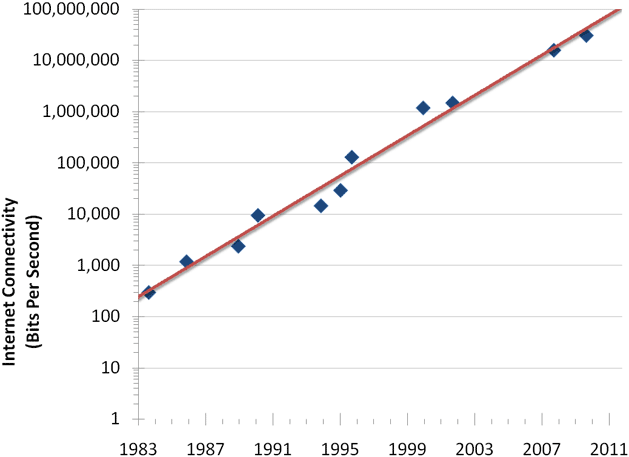 50% annualizedgrowth rate peryear
2/15/11
Spring 2010 -- Lecture #9
58
Internet ConnectionBandwidth Over Time
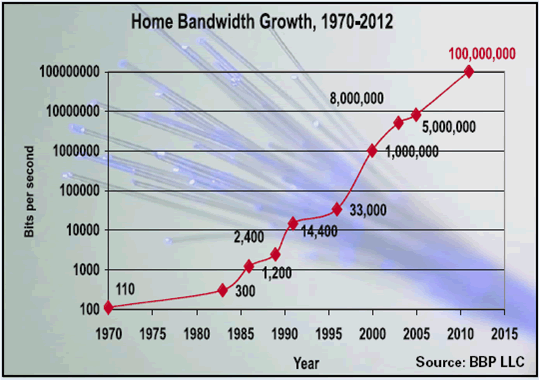 2/15/11
Spring 2010 -- Lecture #9
59
Internet ConnectionBandwidth Over Time
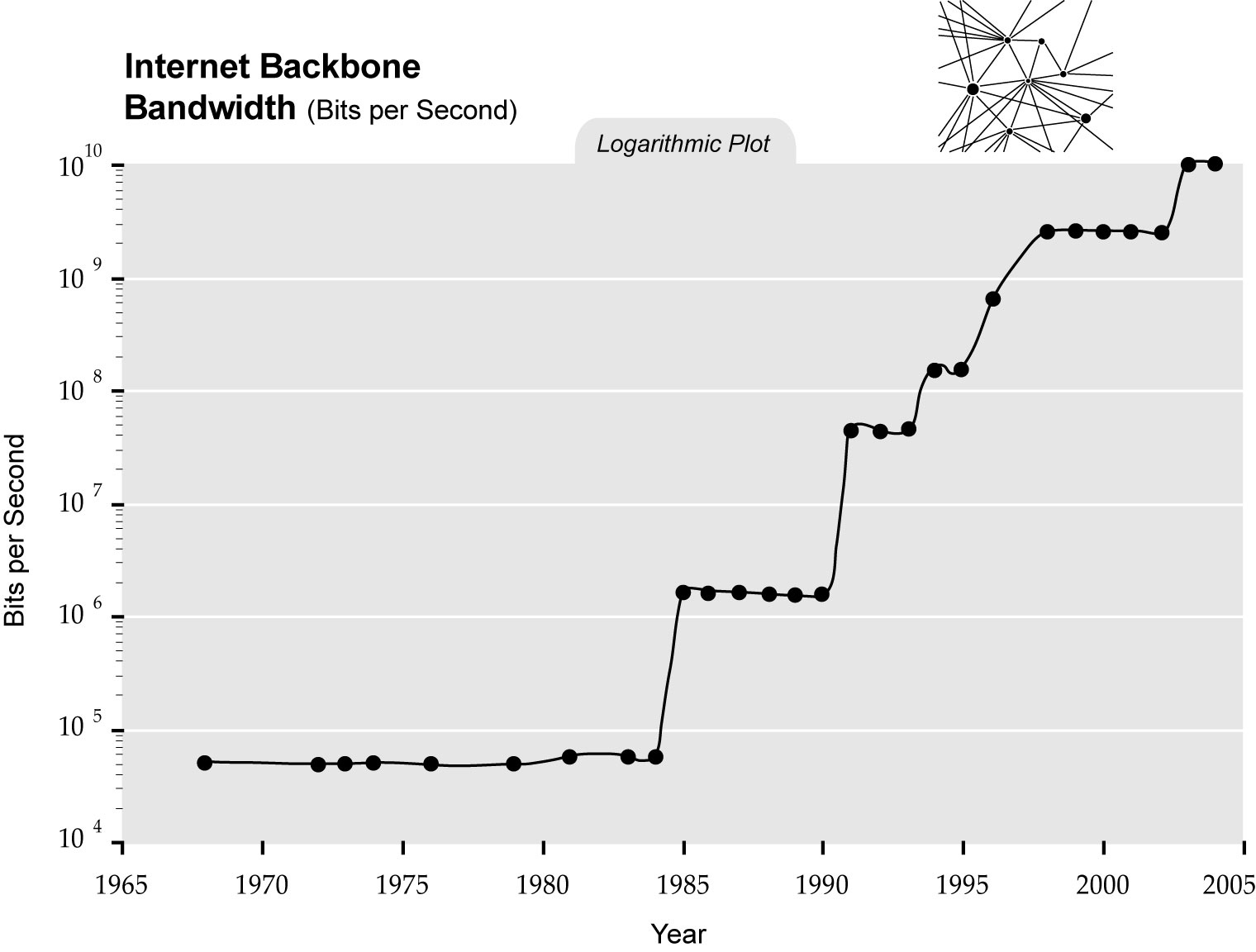 2/15/11
Spring 2010 -- Lecture #9
60
Wireless Bandwidth
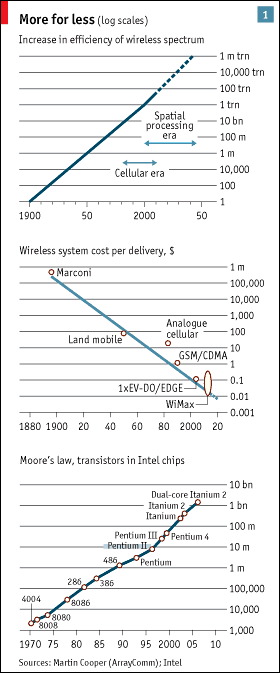 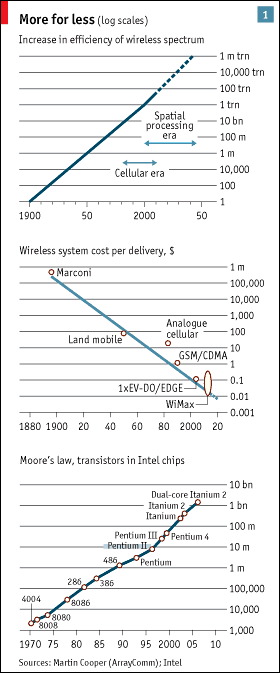 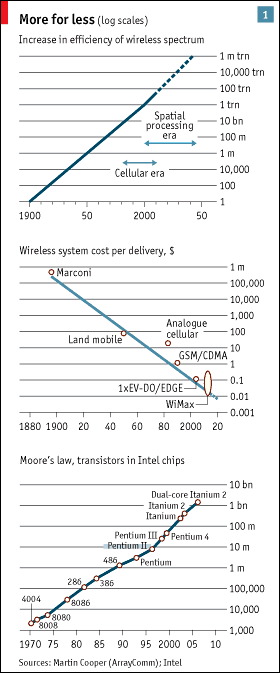 2/15/11
Spring 2010 -- Lecture #9
61